13-Jul-22
8Ga2: Metal Properties
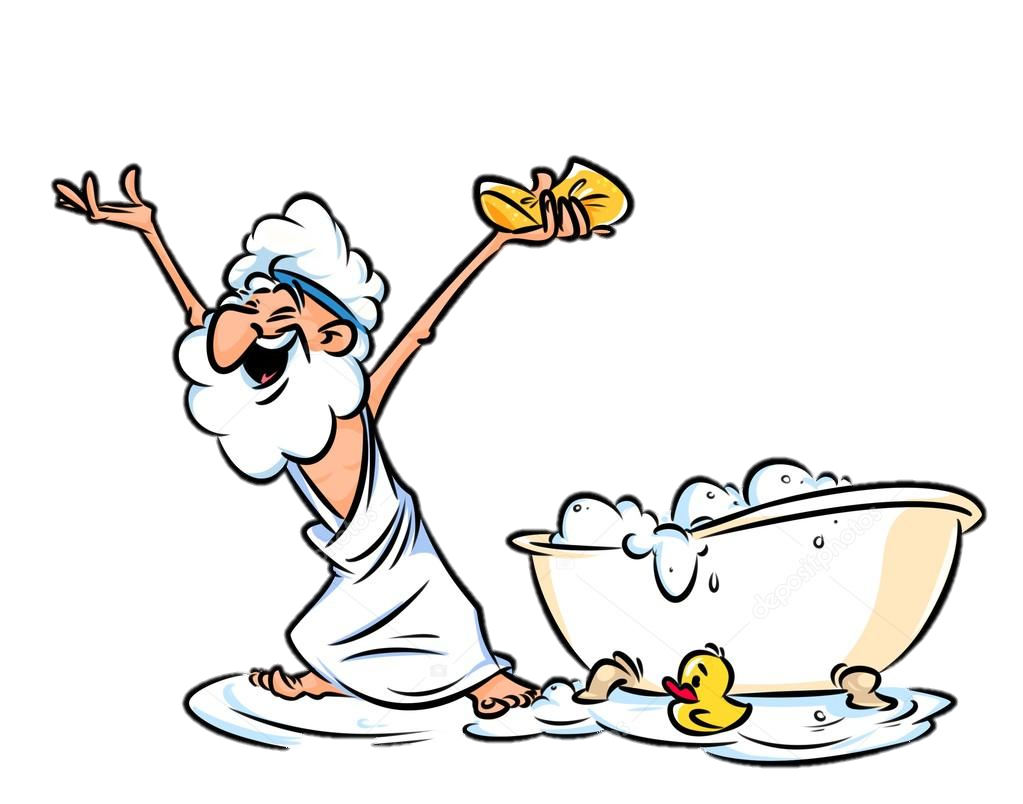 What tests could we do to find out whether something is metal or not?
Requisitions
Word Equations
Write Down
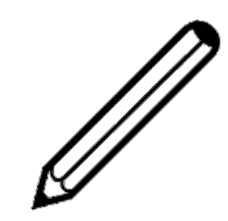 Try this: 
Tin reacts with oxygen to form tin oxide
Write Down
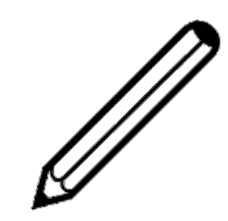 When non-metal elements react with metal elements to form compounds, they are spelt with –ide at the end.
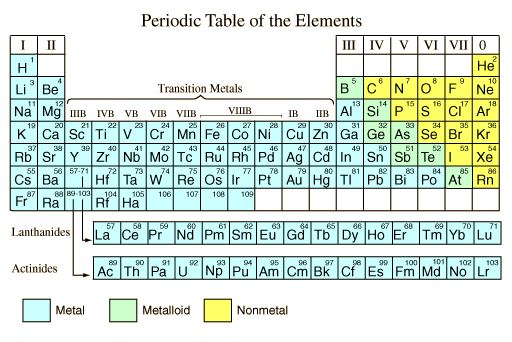 Complete these word equations
Self Asses ? /4
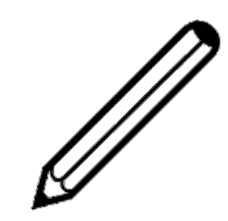 Practical – Reactions with Oxygen
You will heat up three different metal elements in the blue flame of a Bunsen burner and observe the changes. 
Each of the elements will react with oxygen to form a new substance.
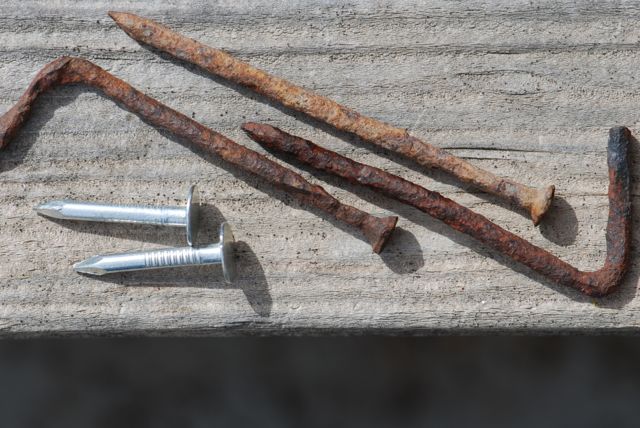 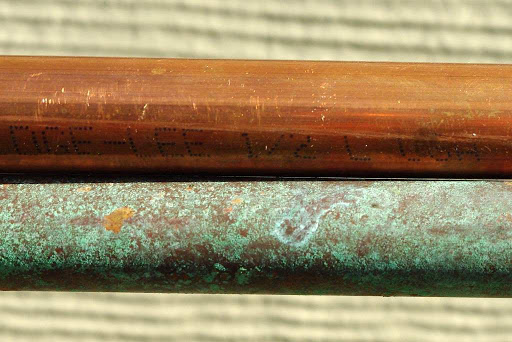 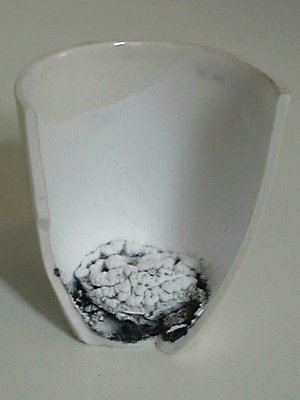 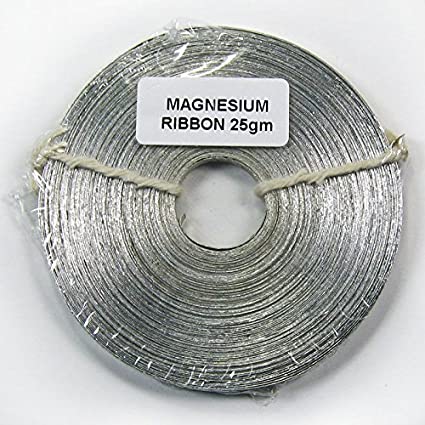 Practical – Reactions with Oxygen
Do Now: 
Name the products formed when each of the metals were reacted with oxygen
Write word equations for each of the reactions:
copper oxide

iron oxide

magnesium oxide
copper + oxygen 

iron + oxygen 
 
magnesium + oxygen 
Write Down
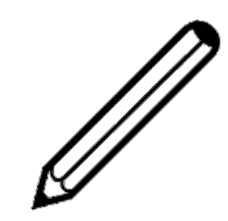 Catalysts
Catalysts are substances that can speed up a reaction but remain unchanged themselves
Demonstration
Sulphuric acid and magnesium in a test tube – note how quickly the bubbles are formed. 
The test is run again with some copper added – in what way did the reaction change?
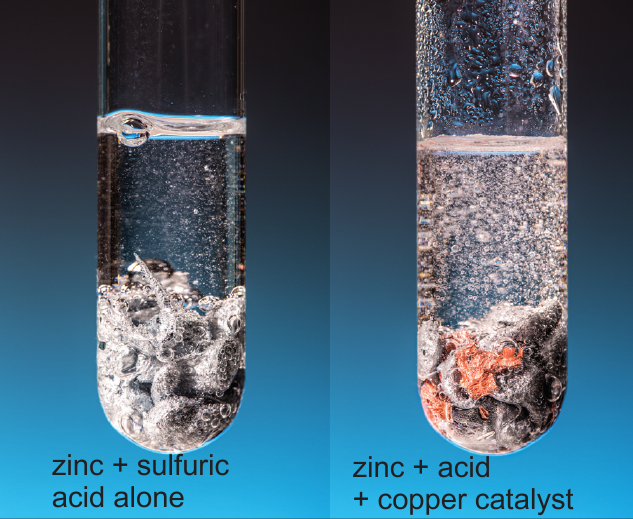 Write Down
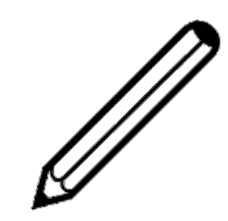 Catalytic Converters
Chemical reactions in catalytic converters change harmful gases from the engines exhaust into less harmful ones.
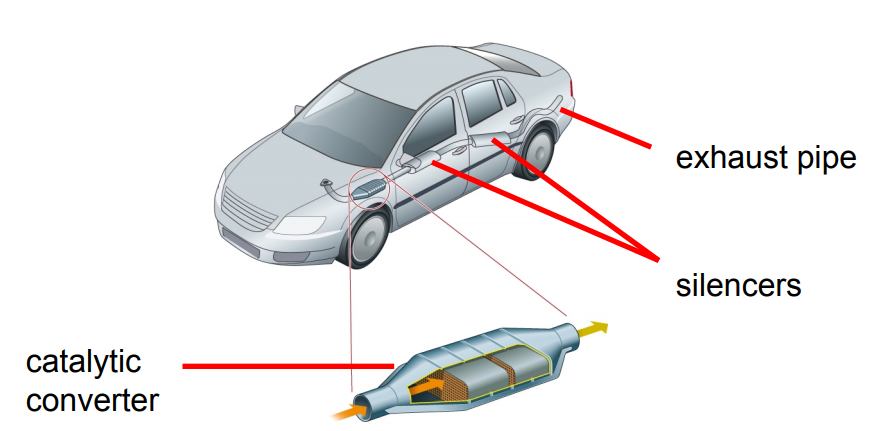 Catalytic Converters
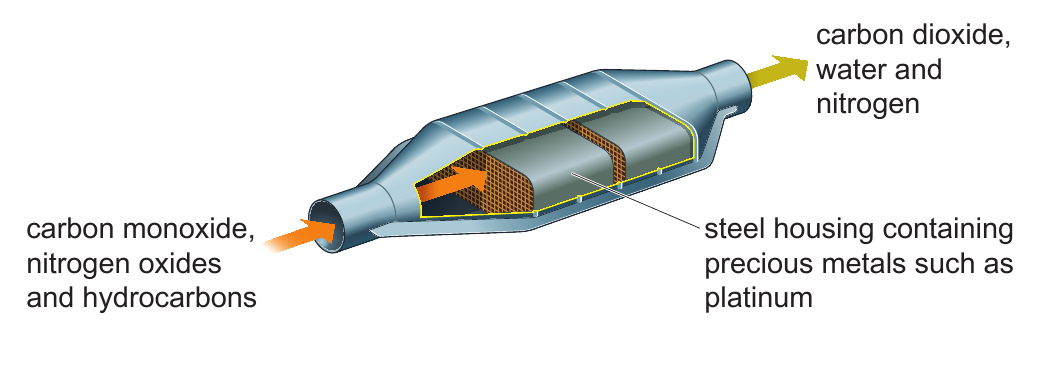 Write a word equation describing the chemical reactions in the catalytic converter.